Social Media Marketing
Digital Marketing Strategy
Introduction
Social Media Marketing
Promote any product or service on the social media channels. 

Social Media Management
Manage social media accounts and pages in terms of setting the plan, content strategy, budget planning, implementing advertising campaigns, generating reports, and more.
Social Media Management
Create well-targeted campaigns across social media platforms and other online mediums.​

Reach and influence​
Increase potential traffic and sales
Improve reputation​
Grow more exposure
Retain customers
Your social media strategy must be consistent in voiceand brand identity, positive, honest, transparent and human.

The social media platforms speak to consumers.
Some Digital Insights
Social Media Users vs. Population
Global Figures
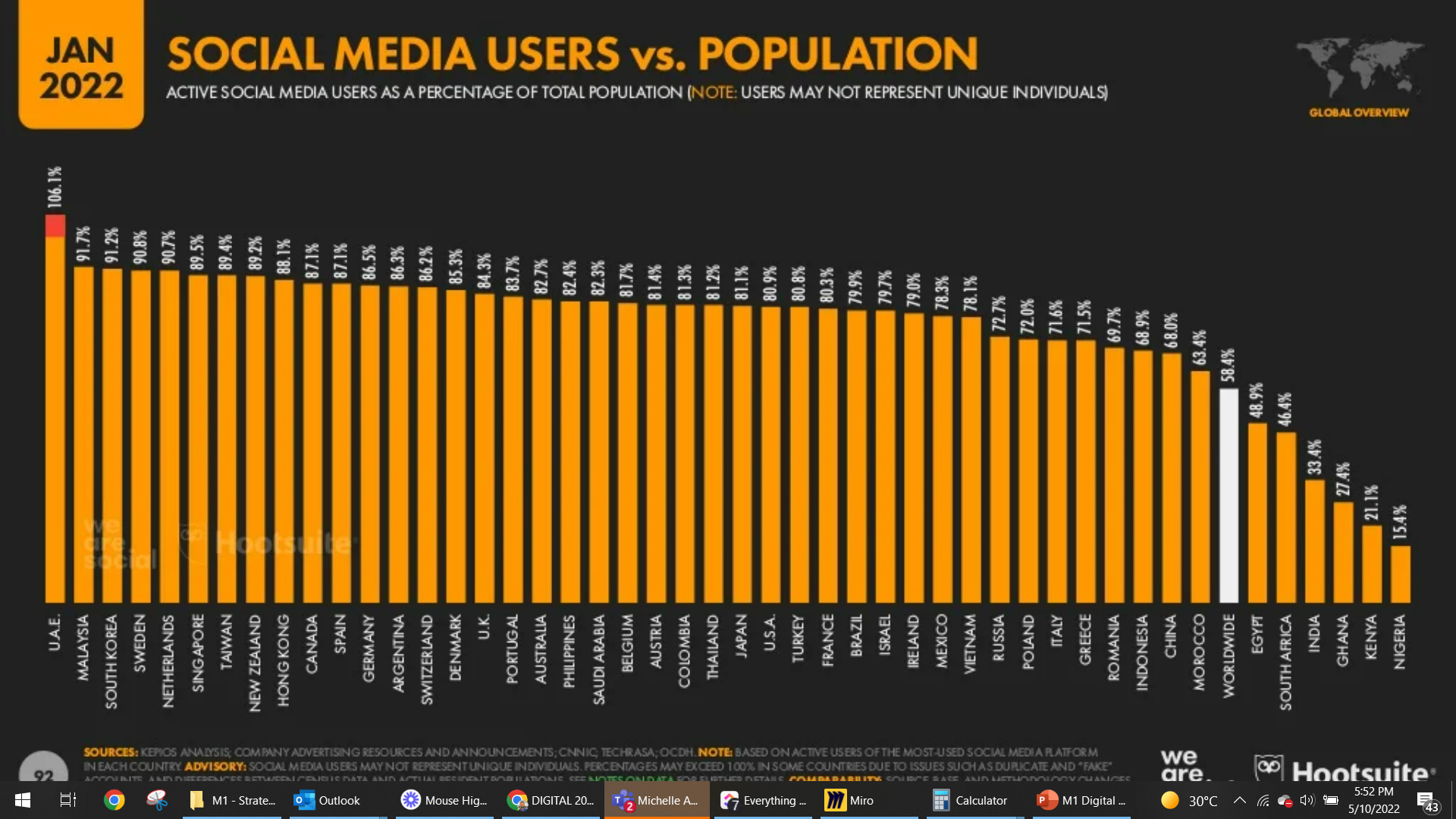 Active social media users as a percentage of total population
Note: Users may not represent unique individuals
The World’s Most Used Social Platforms
Global Figures
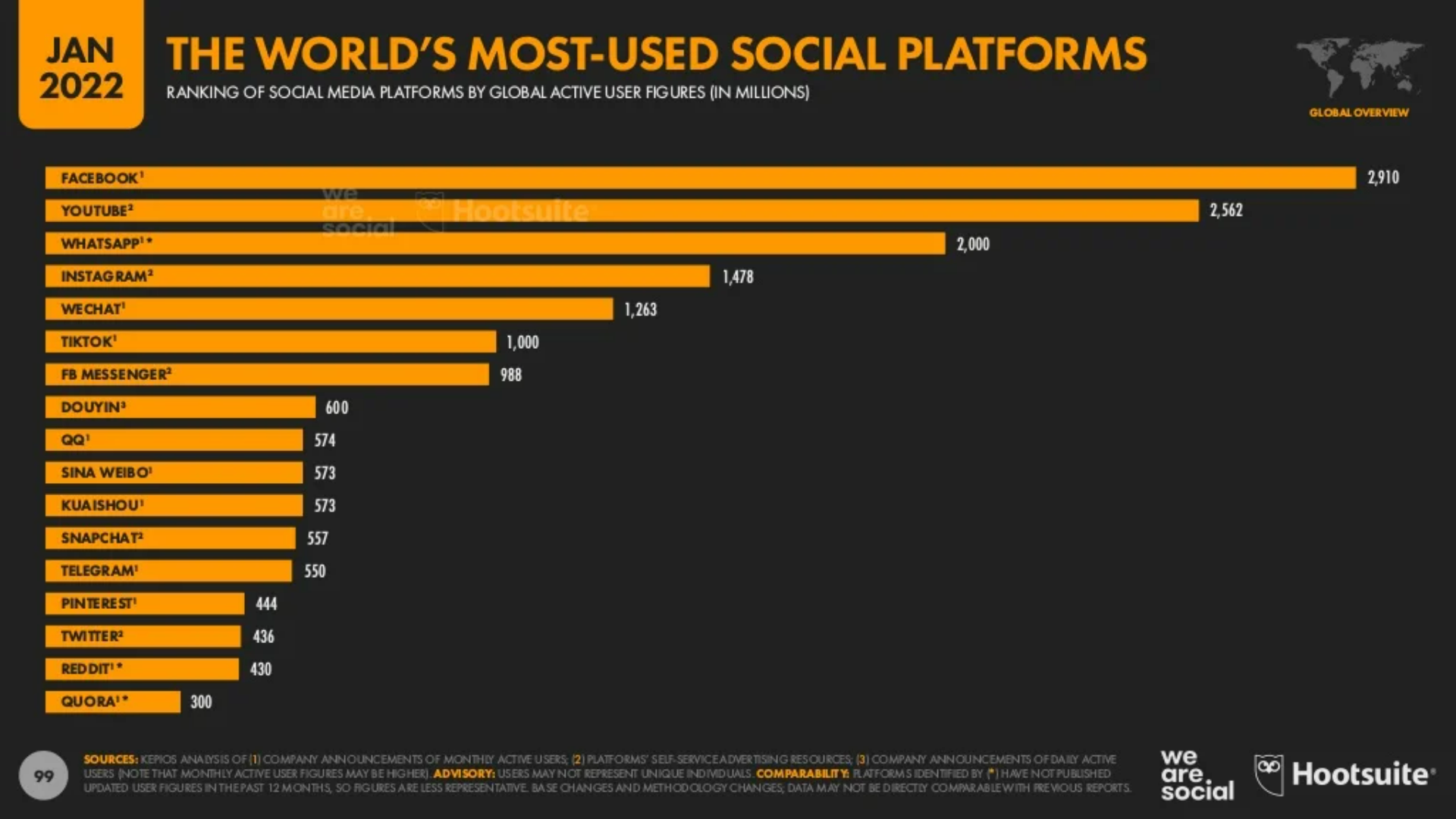 Social Media Platforms | User Overlaps
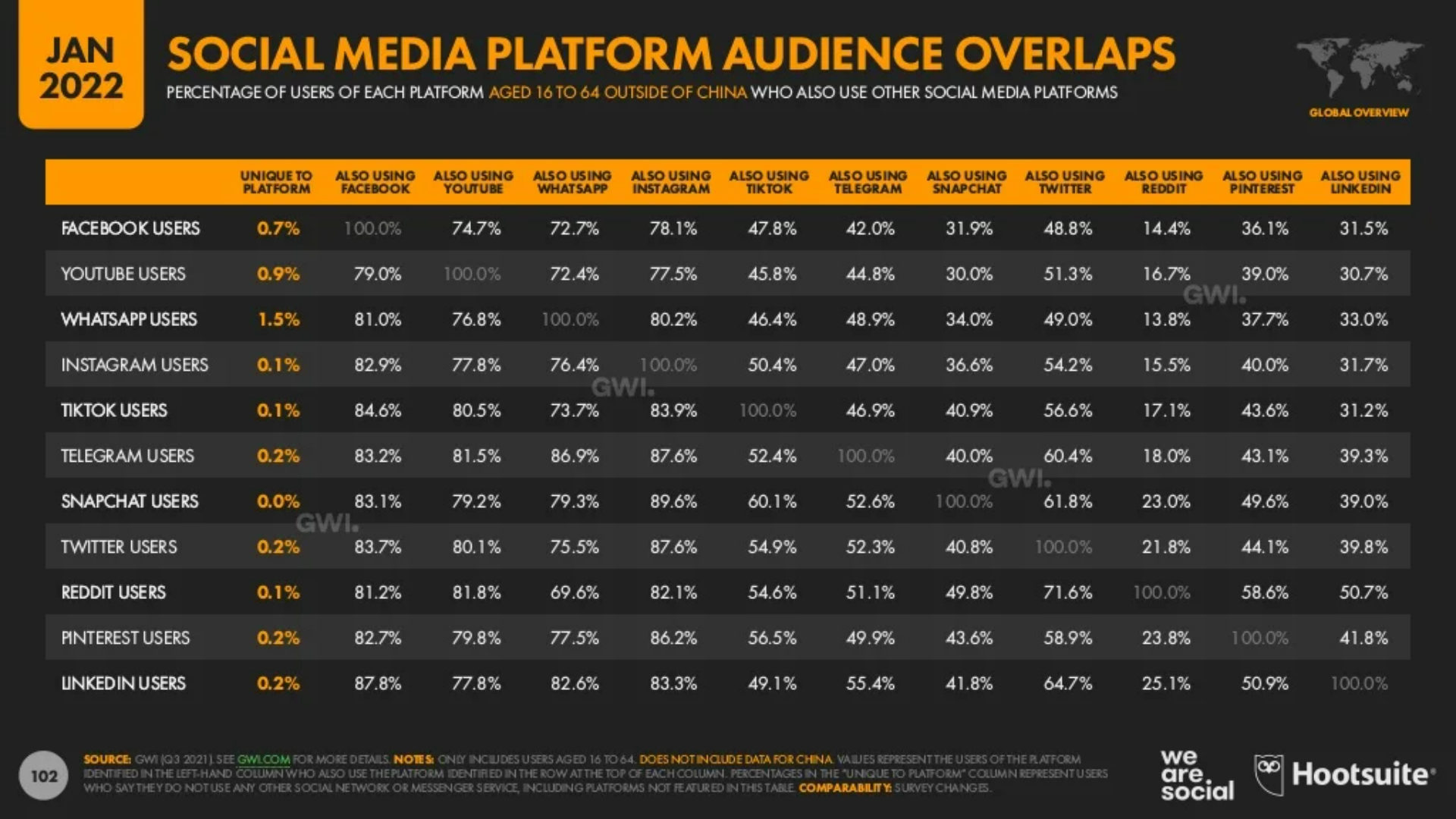 Percentage of users of each social media platform who use other platform.
Digital Marketing Strategy
Applied Digital Marketing
New Digital Marketing Concept
5Cs
Content
Channel
Campaign
Conversation
Conversion
Traditional
5Ps
Product
Price
Place
Position
promotion
Digital
Digital Marketing
Interactive communication
Internet channels the main medium of communication
Faster and adaptable communication
Publicly available and on-demand upon request
Global reach
Measurable
Traditional Marketing
One-sided communication
Mass communication media usually used
Time-intense communication
Publicly available but not on-demand
Local reach
Estimate-able
More expensive
Thank you!